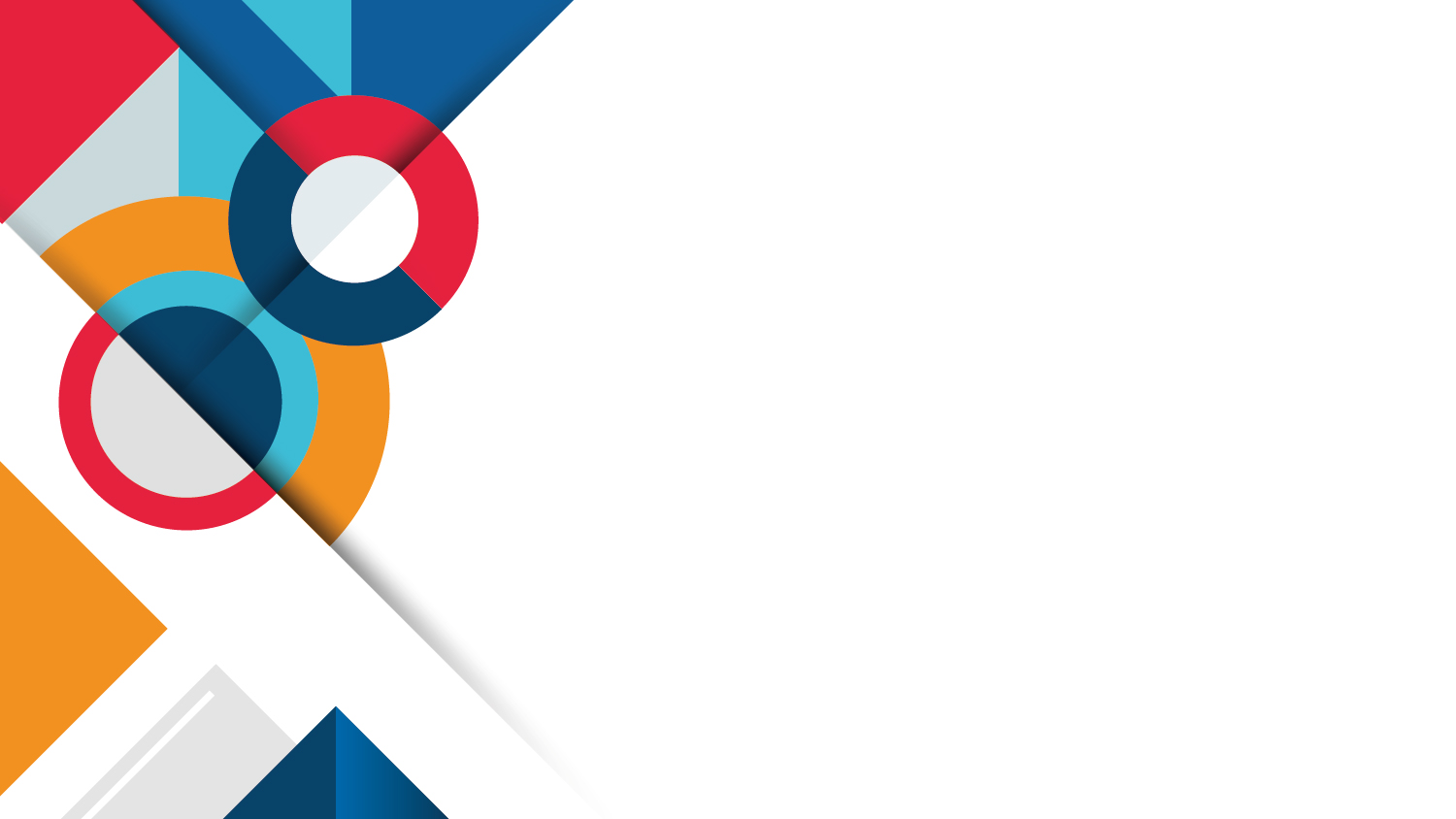 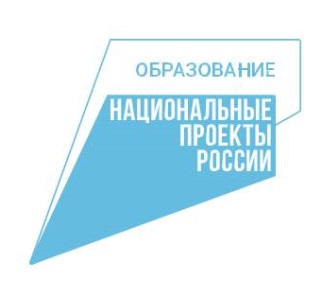 КОМИТЕТ ОБЩЕГО И 
ПРОФЕССИОНАЛЬНОГО ОБРАЗОВАНИЯ
ЛЕНИНГРАДСКОЙ ОБЛАСТИ
20 22
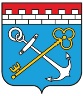 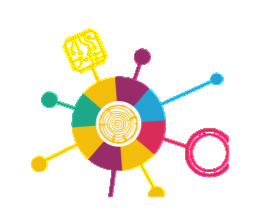 О плане реализации концепции развития дополнительного образования детей в Ленинградской области до 2030 года
Орлова Марина Ивановна
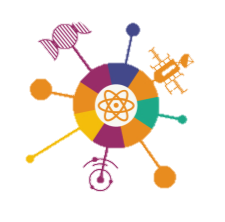 ЗАДАЧИ РАЗВИТИЯ СИСТЕМЫ ДОПОЛНИТЕЛЬНОГО ОБРАЗОВАНИЯ ДЕТЕЙ НА ПЕРИОД ДО 2030 ГОДА
Создание условий для самореализации и развития талантов детей, а также воспитание высоконравственной, гармонично развитой и социально ответственной личности
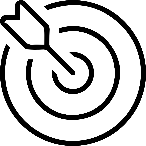 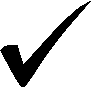 Обеспечение участия  организаций негосударственного сектора в реализации дополнительных общеобразовательных программ
Увеличение охвата детей качественным  
и востребованным дополнительным образованием
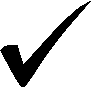 Создание условий для доступного дополнительного образования детей
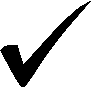 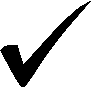 Создание условий  для интеграции ресурсов общего и дополнительного образования
Обновление материально-технической базы дополнительного образования детей
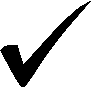 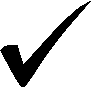 Создание условий для социально-культурной  реабилитации детей-инвалидов
Внедрение целевой модели 
развития региональных систем  
дополнительного образования детей
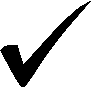 Подготовка педагогических  кадров для системы дополнительного образования детей
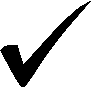 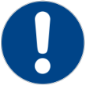 КОНЦЕПЦИЯ РАЗВИТИЯ ДОПОЛНИТЕЛЬНОГО ОБРАЗОВАНИЯ ДЕТЕЙ ДО 2030 ГОДА
Распоряжение Правительства Российской Федерации 
№ 678-р от 31 марта 2022 г.
Обновление содержания и методов обучения в системе дополнительного образования детей
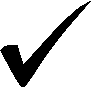 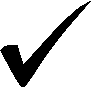 Меры социальной поддержки лучшим педагогам
Региональный план работы по реализации Концепции развития дополнительного образования детей до 2030 года, I этап (2022 - 2024 годы)
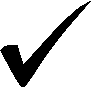 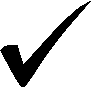 Распределение плановых значений на период до 2030 года при условии их декомпозиции на региональном уровне и на муниципальные образования
Межведомственный характер работы
Плановые значения Целевых показателей должны соответствовать ранее установленными национальными проектами «Образование», «Культура», «Демография» и иным источникам сбора данных
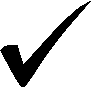 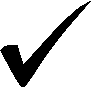 Руководствоваться важными стратегическими документами при формировании Плана работы
Структура Плана работы
I. Совершенствование нормативно-правового регулирования и методического сопровождения системы дополнительного образования детей
II. Повышение доступности и качества дополнительного образования детей
III. Развитие материально-технического обеспечения и инфраструктуры дополнительного образования детей
IV. Развитие кадрового потенциала - системы дополнительного образования детей
V. Управление реализацией Концепции развития дополнительного образования детей до 2030 года
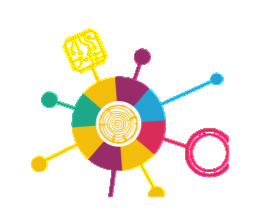 Основные показатели
Доля детей в возрасте от 5 до 18 лет, охваченных дополнительным образованием
2024 год
83,6%
Создание современной инфраструктура в системе ДОД
Создание условий для обучения детей по модели "Школа полного дня«
Создание центров  «IT-куб» 
Создание детских технопарков «Кванториум» на базе школ
Создание центров  «Точка роста»
Создание сети технологических кружков,
Создание и развитие инженерных классов судостроительной направленности, классов Еврохим 
Обновление МТБ для занятия физической культурой и спортом в организациях, расположенных в сельской местности и малых городах
Персонифицированный учет,
обновление содержания программ ДОД,
размещение организаций ДОД на ЕПГУ,
создание и функционирование консультационных центров на базе муниципальных опорных центров дополнительного образования детей (МОЦ),
развитие института наставничества в системе ДОД
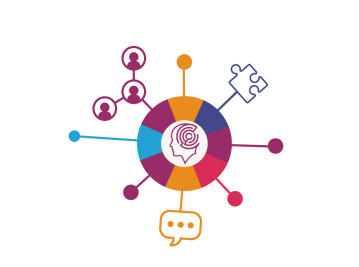 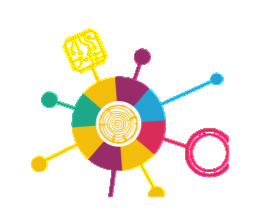 Основные показатели
Доля детей, которые обеспечены сертификатами персонифицированного финансирования дополнительного образования
2030 год
40 %
2024 год
35 %
Совершенствование системы ПФДО и выдача сертификатов ПФДО в зависимости от уровня материальной обеспеченности семьи (за исключением ДШИ и программ спортивной подготовки) и возможность оплаты сертификатами ПФДО как минимум одной программы
Доля негосударственного
сектора, включенного в систему ПФДО
Доля организаций негосударственного
сектора в системе ДОД
2024 год
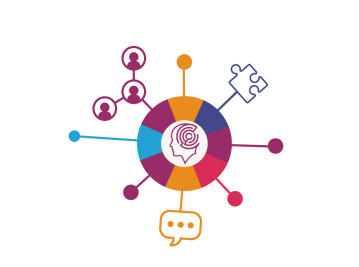 2%
2024 год
5%
2024 год
5%
2024 год
10%
Основные показатели
Доля детей в возрасте от 5 до 18 лет с ОВЗ и детей инвалидов, охваченных ДОД
2030 год
80 %
2024 год
50 %
Создание современного инклюзивного пространства,
Формирование реестра примерных адаптированных программ,
Вовлечение детей ТЖС, ОВЗ, детей инвалидов в творческие конкурсы,
Доработка ИС «Навигатор ДОД»
Доля общеобразовательных организаций, имеющих школьный спортивный клуб
Доля общеобразовательных организаций, имеющих школьный театр
2022 год
100 %
2024 год
100 %
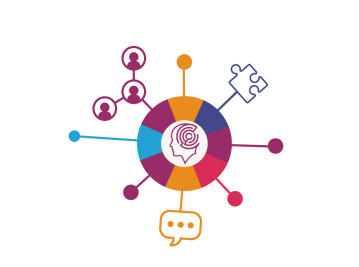 Основные показатели в части детско-юношеского туризма и краеведения
Разработка и реализация Программы развития региональных и муниципальных центров детско-юношеского туризма
Развитие сети  школьных музеев и интеграция их деятельности с воспитательными и образовательными программами ОО
Развитие маршрутов познавательного туризма и, в первую очередь, реализация мероприятий по использованию разработанных маршрутов в образовательном процессе
Развитие экскурсионной деятельности с обучающимися
Создание муниципальных центров
 детско-юношеского туризма
Доля обучающихся принимающих участие в туристских походах
Доля детей, обучающихся в 5 - 9 классах, принимающих участие в экскурсиях по историко-культурной, научно-образовательной, патриотической тематике
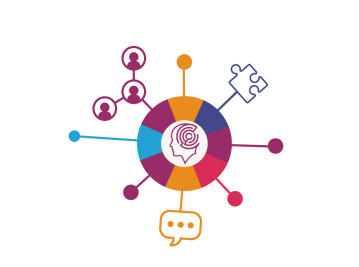 Количество разработанных туристских маршрутов для ознакомления детей с историей, культурой, традициями, природой соответствующего региона, а также для знакомства с лицами, внесшими весомый вклад в его развитие
Основные показатели в части вовлечения детей в программы и мероприятия ранней профориентации
Доля обучающихся, охваченных  мероприятиями ранней профориентации, в т.ч . «Билет в будущее» 
Обеспечено проведение открытых онлайн уроков с учетом опыта « Проектории »
Создание муниципальных Экостанций
для формирования у обучающихся экологической культуры и естественнонаучной грамотности, подготовки кадрового резерва для критически востребованных профессий в
области «зеленой экономики», низкоуглеродной индустрии, сельского и лесного хозяйства в целях
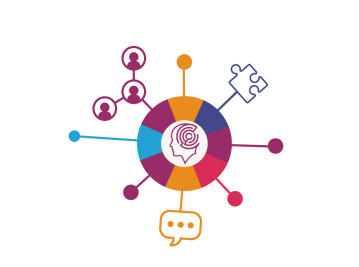 Создана и функционирует система творческих конкурсов:
Всероссийская Большая олимпиада "Искусство -
Технологии - Спорт"
Основные показатели
Доля ОО ДОД  со специальными наименованиями «детская школа искусств», «детская музыкальная школа», «детская хоровая школа», «детская художественная школа», «детская хореографическая школа», «детская театральная школа», «детская цирковая школа», «детская школа художественных ремесел», находящихся в ведении органов местного самоуправления, органов исполнительной власти субъектов Российской Федерации в области культуры
2024 год
100 %
Сохранение сети ДШИ в ведении органов местного самоуправления, органов исполнительной власти субъектов Российской Федерации в области культуры
Государственная поддержка ДШИ путем предоставления субсидий на строительство и реконструкцию
Оснащение ДШИ в рамках реализации Национального проекта «Культура» музыкальными инструментами, современным оборудованием, учебными материалами
Доля детей, осваивающих дополнительные предпрофессиональные программы в области искусств в детских школах искусств за счет бюджетных средств от общего количества обучающихся в детских школах искусств за счет бюджетных средств
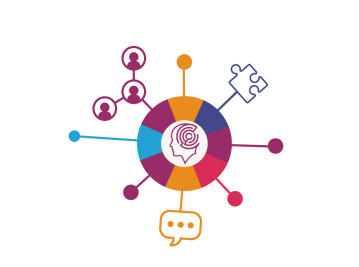 2024 год
80 %